2324 MLO TP 3 Reststromen
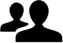 Leerdoel
Inzicht krijgen in de restromen die in jouw dagelijks leven ontstaan
Weten waarom afval in verschillende categorieën worden ingezameld en wordt verwerkt
Verbeterpunten benoemen omtrent jouw restproducten en de verwerking hiervan
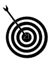 Samenwerken	
Dit product maak je alleen.
Lever je product in via Teams
Je wordt een groepje feedback friends geplaatst
Geef feedback op de producten van anderen en ontvang feedback
Deadline product: 11-10-2023
Feedback friends: 25-10-2023
Product			
Je maakt een klein verslag met daarin:
Foto’s van wat jij op een dag aan afval weggooi
Je onderzoek per foto in welke categorie(ën) jij afval produceert
10 mogelijkheden om jouw afvalstroom te veranderen waarbij circulair denken (oa. Drie R-en) worden toegepast.
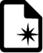 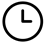 Bijeenkomsten
Expert lessen over circulaire economie
Begeleiding tijdens projecturen
Stappen			 	        
Kijk op de website van milieu centraal en geef een korte beschrijving van de soorten categorieën.
Inventariseer d.m.v. foto’s je eigen afval productie, doe dit doormiddel van foto’s te nemen van alles wat je weggooi gedurende een periode van twee dagen.
Onderzoek je eigen productie, in welke categorie(ën) produceer je afval. 
Bedenk 10 manieren op jou productie, te voorkomen, te verminderen of anders te verwerken (hergebruiken).
Verwerk je gegevens in het verslag.
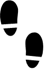 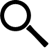 Bronnen
Wikiwijs
PowerPoint
https://www.milieucentraal.nl
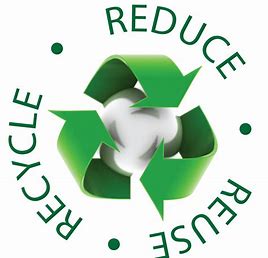